Zacznij od zrównoważonego rozwoju
Zestaw startowy
1. ZRÓWNOWAŻONE DZIAŁANIA BIZNESOWE
O NASZYM PROJEKCIE
Wdrażając program „Zacznij od zrównoważonego rozwoju” (ang. Start on Sustainability), chcemy wyposażyć mikroprzedsiębiorstwa w niezbędne narzędzia i zasoby , aby mogły podejmować znaczące działania na rzecz zrównoważonego rozwoju, przyczyniając się tym samym do bardziej zrównoważonej i odpornej gospodarki UE.
Zestaw startowy SOS - spis treści
01
ZRÓWNOWAŻONE OPERACJE BIZNESOWE
SPIS TREŚCI
01
Wprowadzenie do modułu
02
Zrównoważona działalność biznesowa
03
Studia przypadków
04
Test wiedzy
05
Kluczowe terminy i definicje
06
Wykaz źródeł
01
OMÓWIENIE TEMATU
02
CELE
03
EFEKTY KSZTAŁCENIA
Podsumowanie
Temat 1: Zrozumienie zrównoważonego rozwoju
Uczestnicy omówią zasady zrównoważonego rozwoju w biznesie, rozpoznając, w jaki sposób zintegrować i zrównoważyć czynniki środowiskowe, społeczne i ekonomiczne w swoim mikroprzedsiębiorstwie.

Temat 2: Praktyczne zastosowanie zrównoważonych praktyk
Uczestnicy zdobędą umiejętności wdrażania kluczowych zrównoważonych praktyk, takich jak redukcja odpadów, efektywność energetyczna i zrównoważone zaopatrzenie w ramach swojej działalności biznesowej.
Temat 3: Wgląd w regulacje prawne i zaangażowanie interesariuszy
Uczestnicy zrozumieją i będą poruszać się w środowisku regulacyjnym mającym wpływ na ich działalność oraz dowiedzą się, jak skutecznie angażować interesariuszy w informowanie o działaniach na rzecz zrównoważonego rozwoju.

Temat 4: Pomiar wydajności i konkurencyjność biznesowa
Uczestnicy będą mogli korzystać z różnych narzędzi i wskaźników do pomiaru swoich wyników w zakresie zrównoważonego rozwoju i wykorzystać te dane do zwiększenia długoterminowej konkurencyjności i pozycji rynkowej swojej firmy.
Uzyskanie solidnego zrozumienia zrównoważonego rozwoju                         w kontekście biznesowym, w tym definiowanie zrównoważonego rozwoju, rozpoznawanie zrównoważonych modeli biznesowych, takich jak gospodarka o obiegu zamkniętym i wspólna wartość, oraz równoważenie czynników środowiskowych, społecznych i ekonomicznych.

Zdobycie wiedzy i umiejętności w zakresie stosowania ekoefektywnych praktyk, takich jak redukcja odpadów, efektywność energetyczna i zrównoważone zaopatrzenie, wraz z opracowaniem i wdrożeniem dostosowanego planu zrównoważonego rozwoju w celu usprawnienia działalności.
CELE
Zrozumienie i poruszanie się w środowisku regulacyjnym, wykorzystywanie dostępnych zachęt oraz skuteczne komunikowanie i raportowanie działań na rzecz zrównoważonego rozwoju interesariuszom w celu zwiększenia zaangażowania i przejrzystości.
Naucz się korzystać z narzędzi i wskaźników do pomiaru wyników w zakresie zrównoważonego rozwoju, oceniaj operacje biznesowe i zrozum, w jaki sposób integracja zrównoważonego rozwoju może zwiększyć długoterminową konkurencyjność biznesową i pozycję rynkową.
CELE
EFEKTY KSZTAŁCENIA
W tym module poznasz podstawy zrównoważonego rozwoju w biznesie. Obejmuje to takie informacje, jak definiowanie i równoważenie aspektów środowiskowych, społecznych i ekonomicznych. Zdobędziesz również umiejętności wdrażania praktyk, takich jak redukcja odpadów, efektywność energetyczna i zrównoważone zaopatrzenie, a także opracujesz plan zrównoważonego rozwoju dostosowany do Twojej firmy.
Zdobędziesz również wiedzę na temat tego, jak radzić sobie z wymogami regulacyjnymi i wykorzystywać zachęty do wspierania zrównoważonych działań. Dowiesz się również, jak komunikować swoje wysiłki na rzecz zrównoważonego rozwoju interesariuszom, wykorzystując wskaźniki do pomiaru i oceny wyników firmy w zakresie zrównoważonego rozwoju, pomagając zwiększyć jej długoterminową konkurencyjność i pozycję rynkową.
02
Zrównoważone operacje biznesowe
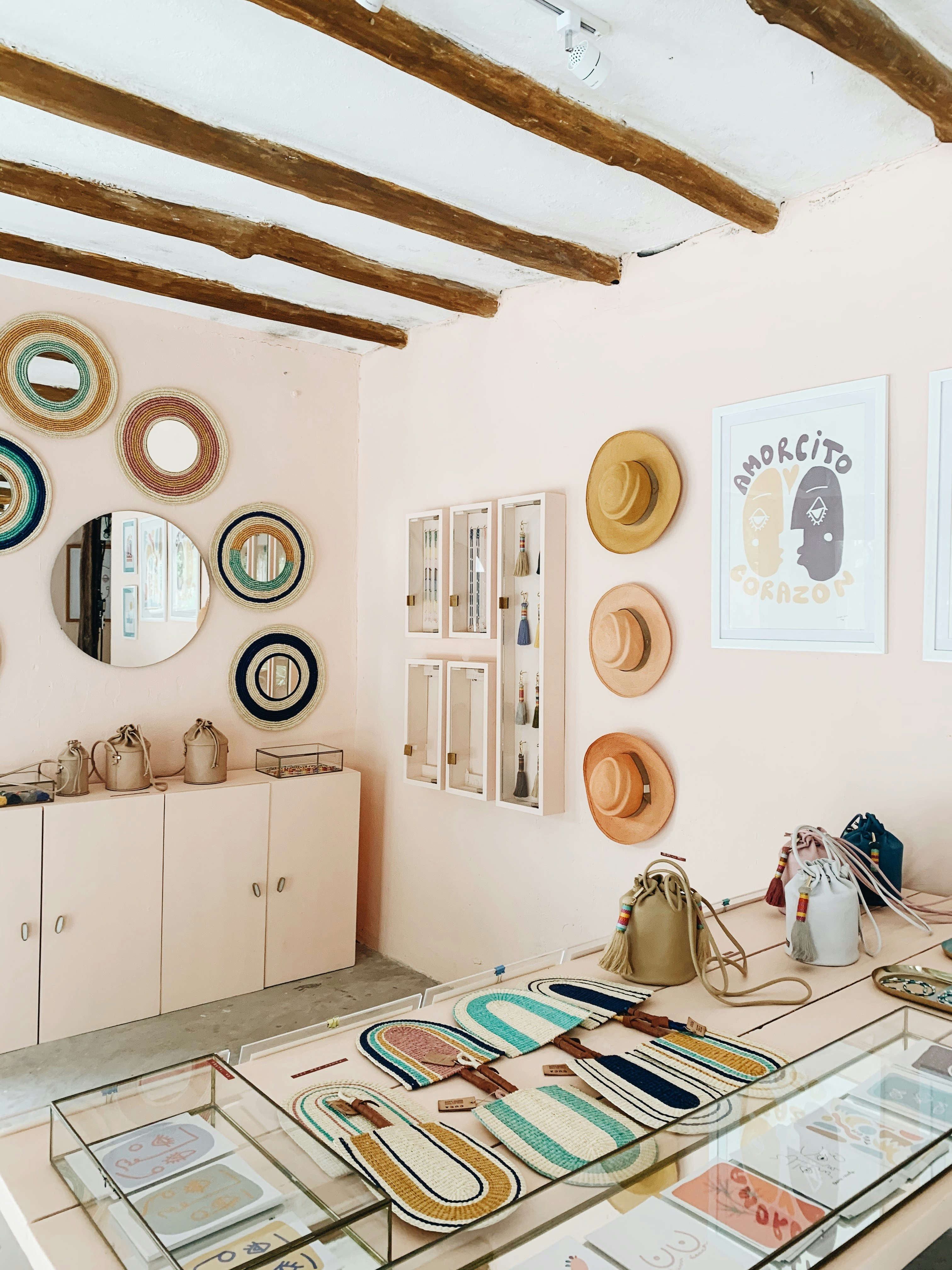 01
Temat 1: Zrozumienie zrównoważonego rozwoju biznesu
02
Temat 2: Praktyczne zastosowanie zrównoważonych praktyk
03
Temat 3: Wgląd w regulacje i zaangażowanie interesariuszy
04
Temat 4: Pomiar wydajności i konkurencyjność biznesowa
02.1
Temat 1: Zrozumienie zrównoważonego rozwoju biznesu
Zrównoważony rozwój w biznesie odnosi się do zdolności firm do działania w sposób zapewniający długoterminową równowagę ekologiczną, sprawiedliwość społeczną i rentowność ekonomiczną. Koncepcja ta podkreśla znaczenie nie tylko rentowności, ale także potrzeby stosowania praktyk, które chronią środowisko i pozytywnie wpływają na społeczeństwo.
Definicja zrównoważonego rozwoju w biznesie
Definicja zrównoważonego rozwoju w biznesie
Znaczenie zrównoważonego rozwoju w nowoczesnym biznesie jest coraz bardziej krytyczne. Od firm oczekuje się nie tylko dostarczania wartości ekonomicznej, ale także odpowiedzialnego działania w sposób minimalizujący szkody dla środowiska i maksymalizujący korzyści dla społeczeństwa. Zmiana ta jest napędzana przez zmieniające się preferencje konsumentów, bardziej rygorystyczne otoczenie regulacyjne i pilną potrzebę sprostania globalnym wyzwaniom, takim jak zmiany klimatyczne, wyczerpywanie się zasobów i nierówności społeczne.
Zysk, ludzie, planeta
Zrównoważony rozwój biznesu obejmuje zarządzanie potrójną linią przewodnią, która obejmuje podejście firmy do równoważenia jej priorytetów ekonomicznych, społecznych i środowiskowych. Te trzy wymiary są powszechnie znane jako zysk, ludzie i planeta. W praktyce obejmuje to:
Zysk: Utrzymanie długoterminowej stabilności ekonomicznej i wzrostu firmy.
Ludzie: Odpowiedzialność za wpływ praktyk biznesowych na pracowników, klientów, społeczności i wszystkich innych interesariuszy.
Planeta: Zmniejszanie wpływu na środowisko i ochrona zasobów naturalnych we wszystkich działaniach biznesowych.
Aby w pełni zrozumieć zrównoważony rozwój biznesu, należy przyjrzeć się jego trzem podstawowym filarom:

zrównoważony rozwój środowiskowy

zrównoważony rozwój społeczny

zrównoważony rozwój ekonomiczny
Trzy filary zrównoważonego rozwoju
Image source
Trzy filary zrównoważonego rozwoju
1. Zrównoważony rozwój środowiskowy:
Obejmuje to podejście firmy do minimalizowania jej śladu ekologicznego. Wdrażając praktyki, które zmniejszają ilość odpadów i zanieczyszczeń, oszczędzając zasoby i promując wykorzystanie energii odnawialnej, firmy mogą złagodzić swój wpływ na środowisko.
2. Zrównoważony rozwój społeczny:
Zrównoważony rozwój społeczny koncentruje się na wpływie firmy na jej pracowników i społeczności, w których działa. Obejmuje to zapewnienie uczciwych praktyk pracy, zaangażowanie społeczności, wspieranie równości społecznej i inwestowanie w dobre samopoczucie pracowników.
3. Zrównoważony rozwój ekonomiczny:
Zrównoważony rozwój ekonomiczny zapewnia, że firma działa w oparciu o solidne podstawy finansowe, jednocześnie biorąc pod uwagę jej długoterminowy wpływ na środowisko i społeczeństwo. Obejmuje to rentowne operacje, które również pozytywnie przyczyniają się do realizacji celów społecznych i środowiskowych.
Dlaczego zrównoważony rozwój w biznesie ma znaczenie?
Znaczenie zrównoważonego rozwoju w biznesie jest nie do przecenienia. Pomaga on zapewnić firmom możliwość rozwoju i adaptacji w szybko zmieniającym się świecie z kurczącymi się zasobami naturalnymi, zmieniającymi się krajobrazami regulacyjnymi i ewoluującymi oczekiwaniami konsumentów.

Zrównoważone firmy są lepiej przygotowane do:
- przyciągać i zatrzymywać talenty,
- wprowadzać innowacje i otwierać nowe rynki,
- poprawiać wydajność operacyjną i obniżać koszty,
- poprawić reputację marki i lojalność klientów,
- zmniejszenie ryzyka związanego z nadmiernym wykorzystaniem zasobów                  i niezgodnością z przepisami.
02.2
Temat 2: Praktyczne zastosowanie zrównoważonych praktyk
„Nie dziedziczymy ziemi po naszych przodkach, pożyczamy ją od naszych dzieci” 
– przysłowie rdzennych Amerykanów.
Ten temat koncentruje się na stosowaniu zrównoważonych praktyk w operacjach biznesowych w celu zwiększenia korzyści dla środowiska i poprawy wyników biznesowych.

Uczestnicy poznają praktyczne strategie, które integrują zrównoważony rozwój z codziennymi funkcjami biznesowymi.

Zrozumiesz, jak wdrażać zrównoważone praktyki w środowisku biznesowym oraz podejmować świadome decyzje i etyczne wybory, które przynoszą korzyści w zakresie wydajności operacyjnej i reputacji.
Efektywność energetyczna i rozwiązania w zakresie energii odnawialnej
Zarządzanie energią jest podstawowym aspektem zrównoważonych praktyk biznesowych. Audyty energetyczne mogą pomóc firmom zidentyfikować kluczowe obszary, w których można zoptymalizować zużycie energii.

Przejście na energooszczędne urządzenia i systemy, takie jak oświetlenie LED i wysokowydajne systemy HVAC, może znacznie zmniejszyć zużycie energii. Inwestowanie w odnawialne źródła energii, takie jak energia słoneczna lub wiatrowa, nie tylko zmniejsza emisję gazów cieplarnianych, ale także stabilizuje koszty energii w czasie. Może to pomóc w zabezpieczeniu się przed wahaniami cen energii.

Find out more ways you can make your business more energy efficient by clicking on this link
Zarządzanie odpadami i ich ograniczanie
Pierwszym krokiem w zarządzaniu odpadami jest zmniejszenie ilości wytwarzanych odpadów. Firmy mogą to osiągnąć poprzez ponowną ocenę swoich procesów produkcyjnych, projektów produktów i codziennych praktyk operacyjnych w celu zidentyfikowania obszarów, w których można zminimalizować ilość odpadów.

Optymalizacja procesów obejmuje udoskonalanie procesów produkcyjnych w celu zwiększenia wydajności, obniżenia kosztów i zminimalizowania ilości odpadów. Zazwyczaj obejmuje to modernizację sprzętu i usprawnienie operacji w celu bardziej efektywnego wykorzystania zasobów.
Ponadto substytucje materiałów zastępują przedmioty jednorazowego użytku lub nienadające się do recyklingu alternatywami, takimi jak opakowania biodegradowalne. Zasady obowiązujące w całej firmie dodatkowo wspierają redukcję odpadów poprzez promowanie dokumentacji cyfrowej i ograniczanie przedmiotów jednorazowego użytku w biurach i stołówkach.

Programy recyklingu i ponownego użycia
Po ustanowieniu środków redukcji odpadów, uwaga skupia się na zarządzaniu odpadami resztkowymi poprzez skuteczne programy recyklingu i ponownego wykorzystania:
Kompleksowy recykling: Wdrożenie ustrukturyzowanego programu recyklingu, który jasno określa, które materiały można poddać recyklingowi i w jaki sposób. Szkolenie pracowników w zakresie prawidłowego sortowania i utylizacji jest kluczem do zapewnienia zgodności.
Kreatywne ponowne wykorzystanie: Zachęcanie do ponownego wykorzystywania materiałów w ramach działalności biznesowej, np. wykorzystywanie odpadów z jednego procesu jako wkładu do innego.
Partnerstwo w zakresie gospodarki odpadami: Współpraca z wyspecjalizowanymi firmami zajmującymi się gospodarką odpadami w celu zapewnienia odpowiedzialnego przetwarzania materiałów.
Techniki oszczędzania wody
Dla mikroprzedsiębiorstw i małych firm wdrażanie oszczędności wody jest zarówno praktyczne, jak i niezbędne, pomagając w efektywnym zarządzaniu zasobami i obniżaniu kosztów operacyjnych. Opracowanie podstawowego planu gospodarki wodnej ma kluczowe znaczenie; może to rozpocząć się od przeprowadzenia prostych audytów w celu zrozumienia wzorców zużycia wody i identyfikacji nieszczelnych urządzeń w celu natychmiastowej naprawy.
Edukacja pracowników lub członków rodziny zaangażowanych w działalność firmy na temat znaczenia oszczędzania wody może zwiększyć nawyki odpowiedzialnego korzystania z wody. Mikroprzedsiębiorstwa mogą również przyczyniać się do wysiłków społeczności w zakresie oszczędzania wody, zwiększając w ten sposób zrównoważony rozwój środowiska na poziomie lokalnym, a jednocześnie kultywując pozytywną reputację biznesową.
Click here to find out more ways a business can reduce its water consumption
Zrównoważone zaopatrzenie i łańcuchy dostaw
Zrównoważone zaopatrzenie ma zasadnicze znaczenie dla utrzymania etycznych i przyjaznych dla środowiska łańcuchów dostaw. Wybór dostawców, którzy stosują zrównoważone praktyki, zwiększa wiarygodność firmy w zakresie zrównoważonego rozwoju i zapewnia zgodność z globalnymi standardami.
Wybór zrównoważonych materiałów w produktach zmniejsza szkody dla środowiska i zaspokaja rosnące zapotrzebowanie konsumentów na produkty przyjazne dla środowiska. Regularne audyty łańcucha dostaw zapewniają ciągłą zgodność i poprawę, wzmacniając profil firmy w zakresie zrównoważonego rozwoju.
Uczciwe praktyki handlowe i pracownicze obejmują zapewnienie, że wszyscy pracownicy w łańcuchu dostaw są traktowani etycznie i otrzymują godziwe wynagrodzenie, promując sprawiedliwe i równe środowisko pracy.Click here to find out more     kliknij tutaj po więcej informacji
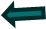 Kultura korporacyjna i zrównoważony rozwój
Kultura korporacyjna i zrównoważony rozwój są ze sobą ściśle powiązane, szczególnie w mikro i małych przedsiębiorstwach, w których integracja wartości środowiskowych i społecznych z organizacją może mieć znaczący wpływ na działalność i reputację.
Koncentracja na zrównoważonym rozwoju zwiększa zaangażowanie pracowników i napędza innowacje. Przywództwo ma kluczowe znaczenie we wdrażaniu tych wartości w całej firmie. Taka kultura przyciąga pracowników, którzy priorytetowo traktują zrównoważony rozwój, a tym samym sprzyja środowisku współpracy sprzyjającemu innowacyjnym praktykom. 
Wyzwania takie jak opór wobec zmian i równoważenie zrównoważonego rozwoju z rentownością są powszechne, ale długoterminowe korzyści, takie jak zwiększona lojalność klientów, lepsza reputacja marki i zgodność z normami środowiskowymi, często przewyższają te przeszkody, czyniąc zrównoważony rozwój strategicznym wyborem dla małych firm.
Click here for more information      kliknij tutaj po więcej informacji
02.3
Temat 3: Wgląd w regulacje i zaangażowanie interesariuszy
Zrozumienie otoczenia regulacyjnego UE
Dla mikroprzedsiębiorstw w UE ważne jest zrozumienie i przestrzeganie przepisów dotyczących zrównoważonego rozwoju. UE posiada kompleksowe ramy przepisów środowiskowych i społecznych, z którymi muszą sobie radzić małe firmy.

Mogą one obejmować dyrektywy w sprawie gospodarki odpadami, efektywności energetycznej i emisji, a także przepisy dotyczące praw pracowniczych i zaangażowania społeczności.
Kluczowe regulacje UE do rozważenia
Poruszanie się po wymogach regulacyjnych                 i angażowanie interesariuszy ma zasadnicze znaczenie dla wdrażania zrównoważonych praktyk w mikroprzedsiębiorstwach w UE. Oto trzy rodzaje przepisów, które należy znać:
Przepisy dotyczące ochrony środowiska: Dyrektywy UE, takie jak dyrektywa ramowa w sprawie odpadów i dyrektywa w sprawie ekoprojektu, nakładają obowiązek stosowania określonych praktyk w zakresie gospodarowania odpadami i projektowania energooszczędnych produktów.
Kluczowe regulacje UE do rozważenia
Regulacje społeczne: Unijne ogólne rozporządzenie o ochronie danych (RODO)                i dyrektywy dotyczące praw pracowniczych zapewniają ochronę danych osobowych              i promują uczciwe praktyki pracownicze.

Przepisy gospodarcze: Zachęty finansowe, takie jak obniżone stawki VAT na produkty ekologiczne i dotacje na inicjatywy związane z energią odnawialną, mogą pomóc małym firmom w zarządzaniu kosztami przy jednoczesnym wdrażaniu zrównoważonych praktyk.
Wykorzystanie zachęt do wspierania zrównoważonych działań
UE oferuje różne zachęty mające na celu wspieranie przyjmowania zrównoważonych praktyk przez małe przedsiębiorstwa. Obejmują one możliwości finansowania w ramach programów takich jak Horyzont Europa na rzecz innowacji i projektów zrównoważonego rozwoju, fundusze rozwoju regionalnego oraz specjalne zachęty do efektywności energetycznej i inwestycji w energię odnawialną. Na przykład mikroprzedsiębiorstwo może skorzystać z dotacji UE na instalację rozwiązań w zakresie energii odnawialnej, takich jak panele słoneczne lub systemy grzewcze na biomasę, zmniejszając długoterminowe koszty energii i zwiększając zrównoważony rozwój.
Wykorzystanie zachęt do wspierania zrównoważonych działań
Podobnie, ulgi podatkowe i dotacje inwestycyjne mogą być dostępne dla małych firm, które inwestują w ekoinnowacyjne technologie, pomagając zrównoważyć początkowe koszty inwestycji i zachęcając do zrównoważonego rozwoju.
Strategie dla interesariuszy
Zaangażowanie
„Interesariusz” odnosi się do każdej osoby, grupy lub organizacji, która jest zainteresowana działaniami i decyzjami firmy lub ma na nie wpływ. Skuteczna komunikacja i zaangażowanie interesariuszy mają zasadnicze znaczenie dla powodzenia inicjatyw na rzecz zrównoważonego rozwoju w mikroprzedsiębiorstwach.
Obejmuje to regularne informowanie interesariuszy o praktykach firmy w zakresie zrównoważonego rozwoju oraz o tym, w jaki sposób wysiłki te przyczyniają się do realizacji szerszych celów środowiskowych i społecznych.
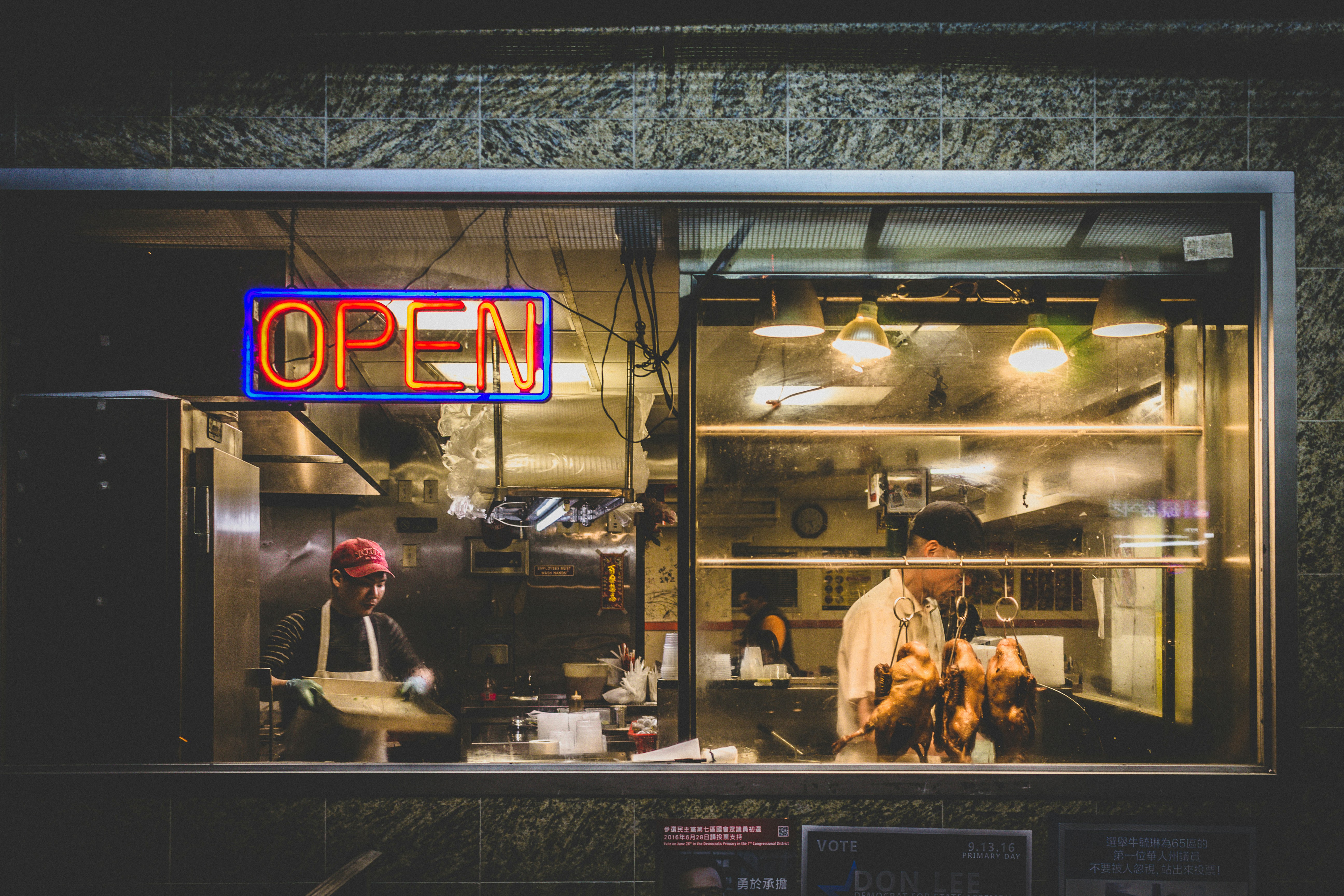 Narzędzia skutecznej komunikacji
Raporty zrównoważonego rozwoju: Dostosowane do kontekstu małych firm, raporty mogą koncentrować się na konkretnych osiągnięciach w zakresie zrównoważonego rozwoju, wyzwaniach i przyszłych celach.

Platformy cyfrowe: Wykorzystanie mediów społecznościowych i innych platform internetowych do dzielenia się aktualizacjami i angażowania zarówno lokalnych, jak i międzynarodowych klientów i dostawców.
Komunikacja i zaangażowanie
Korzyści płynące z przejrzystej komunikacji:
Przejrzysta komunikacja może budować zaufanie i poprawiać reputację małego lub mikroprzedsiębiorstwa na rynku UE. Przyciąga klientów świadomych ekologicznie i może poprawić relacje z organami regulacyjnymi poprzez wykazanie zgodności i zaangażowania w zrównoważony rozwój.
Tworzenie wartości poprzez zaangażowanie:
W przypadku mikroprzedsiębiorstw angażowanie interesariuszy, takich jak społeczności lokalne, dostawcy i klienci, może prowadzić do korzystnej współpracy i innowacji w zakresie zrównoważonego rozwoju. Takie zaangażowanie pomaga dostosować praktyki biznesowe do wartości społeczności i oczekiwań rynku, co jest szczególnie cenne w zróżnicowanym krajobrazie kulturowym UE.
02.4
Temat 4: Pomiar wydajności i konkurencyjność biznesowa
Znaczenie pomiaru wyników w zakresie zrównoważonego rozwoju
Pomiar wyników w zakresie zrównoważonego rozwoju ma zasadnicze znaczenie dla zgodności                  z przepisami oraz dla usprawnienia procesów biznesowych i utrzymania przewagi konkurencyjnej, szczególnie w przypadku mikroprzedsiębiorstw działających na konkurencyjnym rynku UE. 
Zazwyczaj wiąże się to z oceną tego, jak dobrze firma dostosowuje zrównoważone praktyki do swojej działalności oraz wpływu tych praktyk na wyniki środowiskowe i społeczne. Trzy metody, które chcielibyśmy zasugerować firmom do wdrożenia to:
Wskaźniki zrównoważonego rozwoju
Ocena cyklu życia produktu(LCA)
Raportowanie środowiskowe, społeczne                            i dotyczące ładu korporacyjnego (ESG)
Wskaźniki zrównoważonego rozwoju
Kluczowe wskaźniki wydajności (KPIs)
Aby skutecznie monitorować zrównoważony rozwój, mikroprzedsiębiorstwa mogą korzystać z kluczowych wskaźników wydajności (KPI), które śledzą różne aspekty ich wpływu na środowisko. Powszechnie mierzone wskaźniki mogą obejmować:
Ślad węglowy: Określa całkowitą emisję gazów cieplarnianych spowodowaną bezpośrednio i pośrednio przez firmę.
Zużycie energii: Monitoruje ilość zużywanej energii, dążąc do zmniejszenia jej zużycia w miarę upływu czasu dzięki bardziej wydajnym praktykom i technologiom.
Redukcja odpadów: Śledzi redukcję ilości wytwarzanych odpadów poprzez recykling i strategie zarządzania odpadami.
Efektywność wykorzystania wody: Mierzy zużycie wody i identyfikuje możliwości jej oszczędzania, co jest ważne dla obszarów borykających się z niedoborem wody.
Ocena cyklu życia produktu (LCA)
Ocena cyklu życia (LCA) jest kluczowym narzędziem wykorzystywanym do oceny aspektów środowiskowych i potencjalnego wpływu związanego z produktem, procesem lub usługą w całym cyklu życia. Pomaga firmom podejmować świadome decyzje dotyczące projektowania produktów, wyboru materiałów i zarządzania po zakończeniu eksploatacji w celu zminimalizowania wpływu na środowisko. Obejmuje to:
Wydobywanie surowców: Ocena wpływu wydobycia surowców wykorzystywanych w produktach.
Przetwarzanie i produkcja materiałów: Ocena kosztów środowiskowych związanych z przetwarzaniem surowców w gotowe produkty.
Dystrybucja i użytkowanie: Analiza wpływu transportu i użytkowania produktu w okresie jego eksploatacji.
Naprawa, konserwacja i wycofanie z eksploatacji: Uwzględnienie zrównoważonego charakteru konserwacji produktu oraz wpływu utylizacji lub recyklingu produktu na środowisko.
Raportowanie środowiskowe, społeczne i dotyczące ładu korporacyjnego (ESG)
Raportowanie ESG jest ważnym aspektem przejrzystości biznesowej, zapewniając interesariuszom kompleksowy przegląd działalności firmy pod względem jej wpływu etycznego i zrównoważonych praktyk. Raportowanie ESG pomaga firmom śledzić ich wyniki w zakresie zrównoważonego rozwoju, zwiększając ich reputację i atrakcyjność dla inwestorów. Ten rodzaj raportowania obejmuje:
Środowiskowy: Ten aspekt ocenia, jak odpowiedzialnie firma działa na rzecz środowiska, koncentrując się na jej wysiłkach na rzecz zminimalizowania negatywnego wpływu i zwiększenia korzyści ekologicznych poprzez swoje działania i politykę.
Społeczne: Ta kategoria ocenia interakcje i relacje firmy z pracownikami, dostawcami, klientami i członkami społeczności. Bada zaangażowanie firmy w uczciwe praktyki, zaangażowanie społeczności i wspieranie pozytywnego wpływu na społeczeństwo.
Ład korporacyjny: Ta sekcja analizuje strukturę i praktyki zarządzania spółki, w tym uczciwość i skuteczność przywództwa, praktyki wynagradzania kadry kierowniczej, dokładność audytów, solidność kontroli wewnętrznych oraz ochronę praw akcjonariuszy.
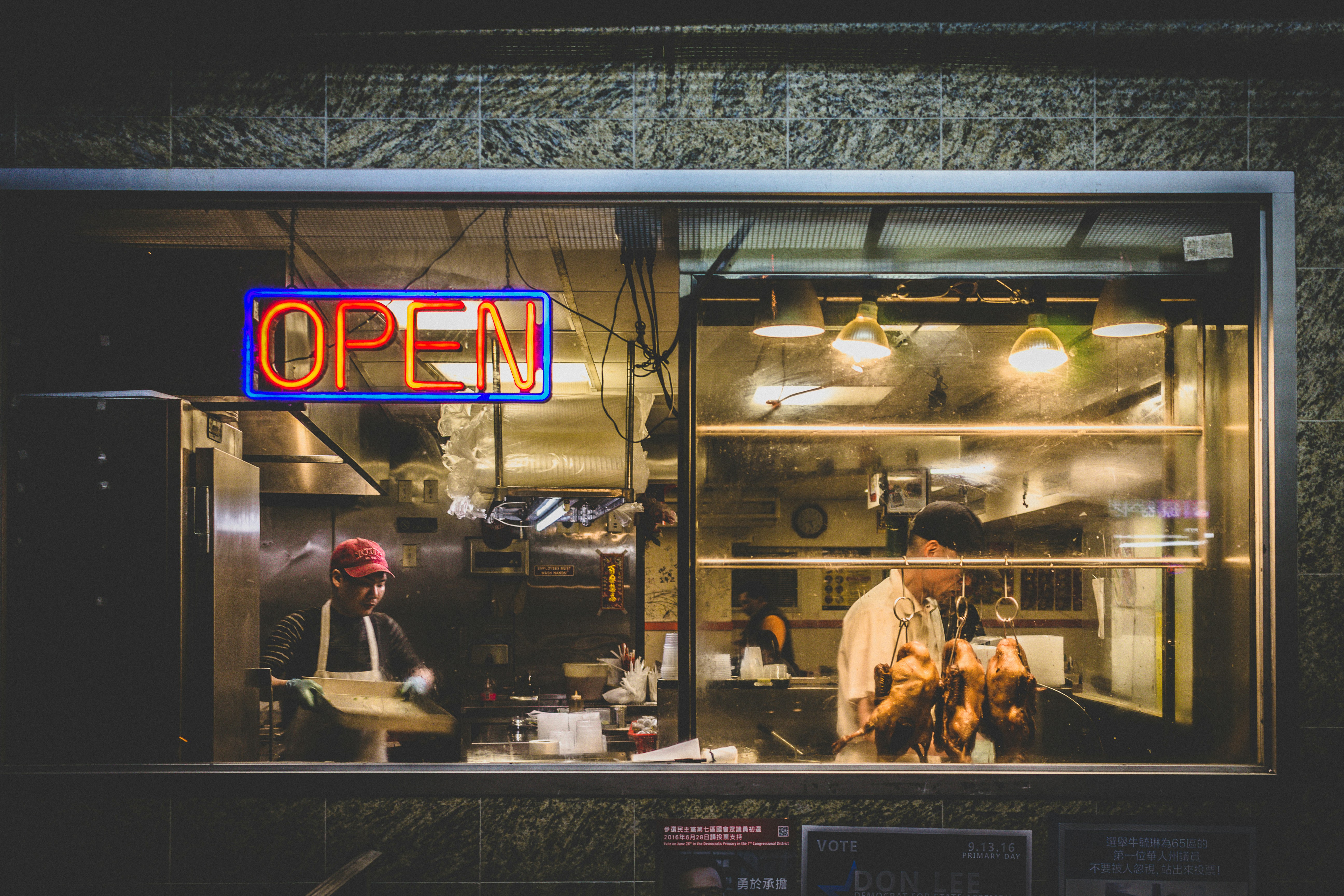 Zwiększanie przewagi konkurencyjnej
Przyjęcie zrównoważonych praktyk może odróżnić mikroprzedsiębiorstwa od konkurentów, odwołując się do świadomych ekologicznie i społecznie konsumentów. Zrównoważony rozwój może również prowadzić do oszczędności kosztów poprzez bardziej efektywne wykorzystanie zasobów i potencjalnie niższe koszty regulacyjne.
Oto kilka przykładów:
Zróżnicowanie marki: Firmy, które skutecznie komunikują swoje wysiłki na rzecz zrównoważonego rozwoju, często cieszą się większą lojalnością i reputacją marki.
Wydajność operacyjna: Zmniejszone zużycie energii i produkcja odpadów nie tylko obniża koszty, ale także potencjalnie obniża koszty regulacyjne.
Przyciąganie inwestycji: Firmy, które wykazują silne zaangażowanie w wskaźniki zrównoważonego rozwoju, mają większe szanse na przyciągnięcie inwestorów poszukujących możliwości odpowiedzialnego inwestowania.
Planowanie z myślą o przyszłości
Aby zrównoważony rozwój skutecznie zwiększał konkurencyjność biznesową, musi być zintegrowany z podstawową strategią biznesową. Wymaga to długoterminowej perspektywy, która dostosowuje cele zrównoważonego rozwoju do celów biznesowych, zapewniając, że zrównoważone praktyki są utrzymywane, mierzone i ulepszane w czasie.
Opracowanie planu wdrożenia
Wyznaczanie realistycznych celów: W oparciu o ocenę bieżących wskaźników zrównoważonego rozwoju, ustal osiągalne, ale ambitne cele, które popchną firmę w kierunku większego zrównoważonego rozwoju.
Ciągłe doskonalenie: Wdrożenie cyklu monitorowania, raportowania i dostosowywania praktyk zrównoważonego rozwoju w celu reagowania na zmiany w środowisku biznesowym i otoczeniu regulacyjnym.
Click here to find out more     kliknij tutaj, po więcej informacji
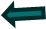 03
STUDIA PRZYPADKÓW
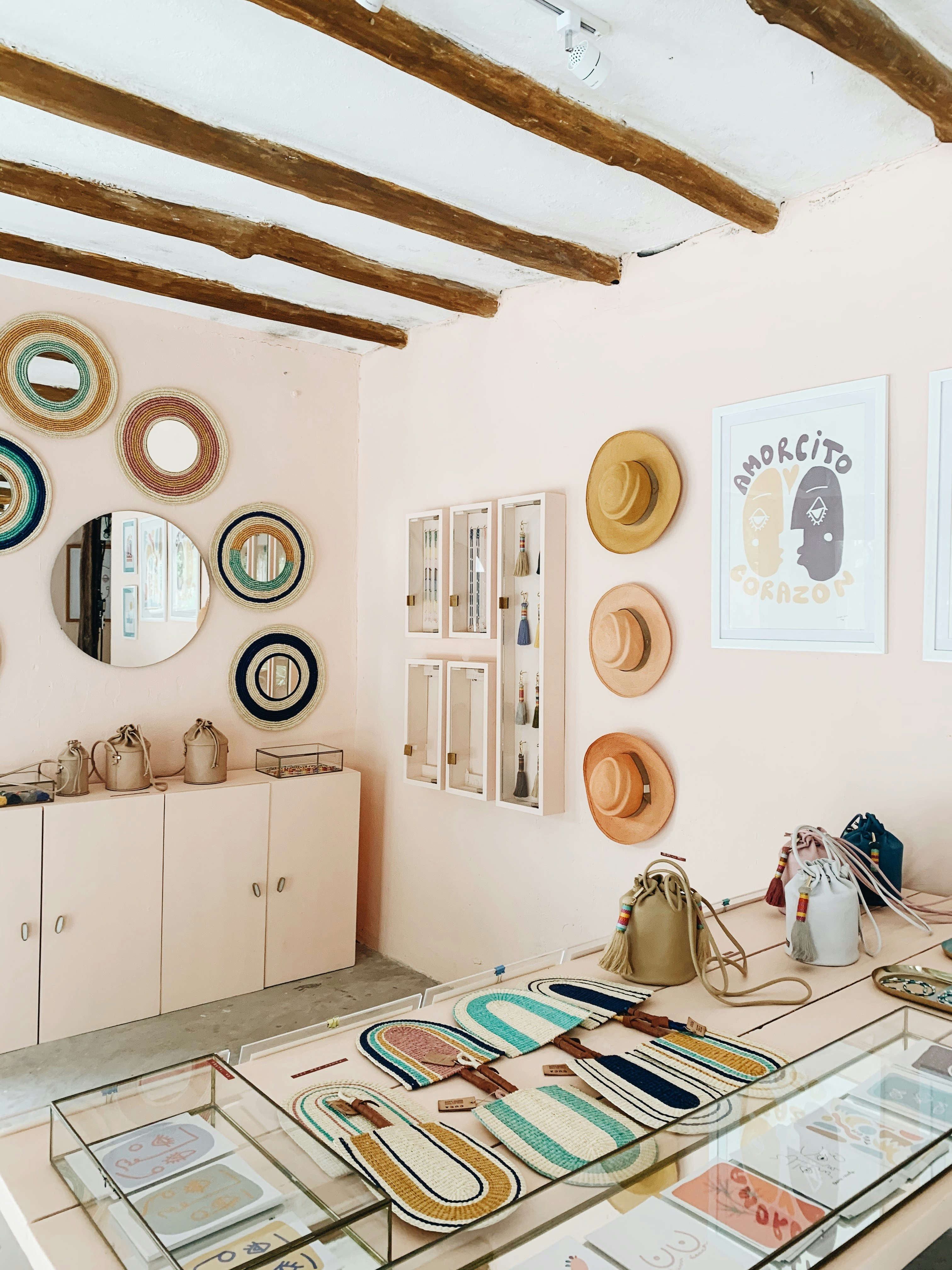 01
Przykład 1: IKEA: Wdrażanie energii słonecznej
02
Przykład 2: All About Kombucha - Zrównoważone innowacje w produkcji napojów
03
Przykład 3: BiaSol - Rewolucja w zrównoważonym rozwoju żywności
Wprowadzenie
IKEA, znana na całym świecie ze swoich płaskich mebli i akcesoriów domowych, jest również liderem w działaniach na rzecz zrównoważonego rozwoju. Zdając sobie sprawę ze znaczącego wpływu na środowisko i wysokich kosztów operacyjnych związanych z tradycyjnym zużyciem energii w swoich rozległych globalnych operacjach, IKEA rozpoczęła ambitny plan przekształcenia swojej infrastruktury energetycznej.

Celem firmy było zmniejszenie śladu węglowego i dostosowanie praktyk biznesowych do etosu zrównoważonego rozwoju, który koncentruje się na osiągnięciu pozytywnego wpływu na klimat i zmniejszeniu do 2030 r. emisji gazów cieplarnianych o więcej niż emituje łańcuch wartości IKEA.
Przykład 1
IKEA: Wdrażanie energii słonecznej
Problemy
Jako duży sprzedawca detaliczny z rozległą siecią sklepów i magazynów, IKEA stanęła  w obliczu znacznego zapotrzebowania na energię. Prowadziło to nie tylko do wysokich rachunków za energię, ale także było sprzeczne z jej zaangażowanie w zrównoważony rozwój środowiska. Poleganie na nieodnawialnych źródłach energii było sprzeczne z wizją IKEA, aby zminimalizować swój wpływ na środowisko i promować zrównoważony styl życia wśród swoich klientów.

Interwencja
Odpowiedzią IKEA była strategiczna inwestycja w energię słoneczną. Firma zainicjowała program instalacji paneli słonecznych na dachach swoich sklepów i magazynów na całym świecie. Była to część większego zaangażowania w energię odnawialną, które miało na celu uczynienie sklepów IKEA niezależnymi energetycznie, znacznie zmniejszając ich zależność od paliw kopalnych i zmniejszając emisję dwutlenku węgla.
Rezultaty
Inicjatywa energii słonecznej okazała się bardzo udana. IKEA znacząco obniżyła koszty energii i zmniejszyła emisję dwutlenku węgla, zbliżając się do celu, jakim jest uzyskanie pozytywnego wpływu netto na środowisko naturalne.

Inicjatywa ta nie tylko poprawiła zrównoważony rozwój operacyjny IKEA, ale także wzmocniła jej reputację jako firmy odpowiedzialnej środowiskowo.

Sukces tego projektu zachęcił IKEA do dalszego inwestowania w rozwiązania w zakresie energii odnawialnej i inne projekty zrównoważonego rozwoju, demonstrując swoje zaangażowanie w pozytywny wpływ na środowisko.

Find out more by clicking on this link       aby dowiedzieć się więcej, kliknij ten link
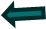 Wprowadzenie
Firma All About Kombucha została założona w 2017 roku w Galway w Irlandii przez Keitha Loftusa i Emmetta Kerrigana. Założyciele, zainspirowani korzyściami zdrowotnymi kombuchy odkrytymi podczas pobytu w Kanadzie, postawili sobie za cel wprowadzenie tego prozdrowotnego napoju na rynek irlandzki.

Stanęli jednak przed wyzwaniem zrobienia tego w sposób zrównoważony środowiskowo, który wspierałby lokalne społeczności i był zgodny z ich podstawowymi wartościami, jakimi są minimalizowanie szkód i promowanie zdrowia.
Przykład 2
All About Kombucha - Zrównoważone innowacje w produkcji napojów
Aby temu zaradzić, All About Kombucha zobowiązała się do stosowania szeregu zrównoważonych praktyk:
Zrównoważone pozyskiwanie: Priorytetowo traktują stosowanie składników organicznych, aby zapewnić czystość i integralność środowiskową swoich produktów.
Produkcja neutralna pod względem emisji dwutlenku węgla: Browar zastosował metody neutralne pod względem emisji dwutlenku węgla, aby zminimalizować swój wpływ na środowisko.
Inicjatywy Zero Odpadów: Podjęto wysiłki w celu zminimalizowania ilości odpadów w procesach produkcyjnych.
Wsparcie dla lokalnego rolnictwa: Firma zaangażowała się w projekty związane z rolnictwem regeneracyjnym i sadzeniem rodzimych drzew, przeznaczając rocznie 10% zysków browaru na te cele.
Zaangażowanie społeczności: Poza produkcją, firma rozszerzyła swoją linię produktów o zestawy do parzenia herbaty i zrównoważone produkty, a także zorganizowała warsztaty mające na celu edukację społeczności w zakresie zrównoważonych praktyk i odżywiania.
Wyniki:
Kompleksowe podejście firmy All About Kombucha do zrównoważonego rozwoju znacznie poprawiło reputację marki, przyciągając świadomych ekologicznie klientów i przyczyniając się do dobrobytu społeczności.

Ich zaangażowanie w ochronę środowiska i lokalne wsparcie odegrało kluczową rolę w ich ekspansji i odporności, pokazując, że sukces biznesowy i zrównoważony rozwój mogą iść w parze.

Inicjatywy firmy, takie jak członkostwo w 1% for the Planet i szerokie zaangażowanie społeczne, nie tylko zapewniły lokalną dobrą wolę, ale także pozycjonują ją jako lidera w zakresie zrównoważonych praktyk biznesowych w branży napojów.
Problemy:
Założona w 2020 r. przez rodzeństwo Ruairi i Niamh Dooley w Irlandii firma BiaSol została zainicjowana w celu przeciwdziałania marnotrawieniu żywności i promowania zrównoważonego odżywiania poprzez zmianę przeznaczenia obfitego zużytego zboża z lokalnego przemysłu piwowarskiego.

Pomysł ten powstał w okresie rosnącej globalnej świadomości na temat zrównoważonych praktyk i zdrowszych nawyków żywieniowych. 

Poradzenie sobie z wyzwaniami związanymi z integracją tych zrównoważonych praktyk z rentownym modelem biznesowym, w szczególności z kwestiami logistycznymi związanymi z obsługą i przetwarzaniem zużytego ziarna, było kluczowe dla ich misji.
Przykład 3
BiaSol -Rewolucja w zrównoważonym rozwoju żywności
BiaSol dołączyła do Irlandzkiej Karty Odpadów Żywnościowych w 2023 r., podkreślając swoje zaangażowanie w ograniczanie marnotrawienia żywności i wspieranie zrównoważonych praktyk branżowych.

Interwencja:
BiaSol przyjęła kilka strategicznych podejść, aby sprostać tym wyzwaniom:
Zmiana przeznaczenia zużytego ziarna: Opracowali innowacyjną metodę suszenia i mielenia zużytego ziarna z lokalnych browarów, przekształcając je w składnik o wysokiej zawartości błonnika, nadający się do różnych produktów spożywczych.
Zmiana przeznaczenia zużytego ziarna: Opracowali innowacyjną metodę suszenia i mielenia zużytego ziarna z lokalnych browarów, przekształcając je w składnik o wysokiej zawartości błonnika, nadający się do różnych produktów spożywczych.
Zaangażowanie społeczności i inicjatywy środowiskowe: Firma zobowiązała się do stosowania praktyk produkcji bezodpadowej, które kładą nacisk na efektywność wykorzystania zasobów i minimalny wpływ na środowisko. Zaangażowała się również w szeroko zakrojone działania edukacyjne na rzecz społeczności, aby promować zrównoważony styl życia i odpowiedzialną konsumpcję.
Wyniki:
Korzyści dla środowiska: Przekształcając zużyte ziarno browarnicze w pożywne produkty spożywcze, BiaSol znacznie zmniejszył ilość odpadów organicznych trafiających na wysypiska śmieci, ograniczając tym samym emisję gazów cieplarnianych z rozkładu odpadów.
Wpływ na markę i relacje ze społecznością: Te działania na rzecz zrównoważonego rozwoju nie tylko podniosły reputację marki BiaSol jako innowatora w zrównoważonej produkcji żywności, ale także zbudowały lojalną bazę konsumentów, którzy cenią etyczne i świadome ekologicznie firmy.
Wiodąca pozycja w branży: Inicjatywy BiaSol ustanowiły ich liderami w branży, pokazując, w jaki sposób zrównoważone praktyki mogą być skutecznie zintegrowane z modelami biznesowymi z korzyścią dla środowiska, społeczności i gospodarki.
“Jesteśmy pierwszym pokoleniem, które odczuwa skutki zmian klimatycznych i ostatnim, które może coś z tym zrobić”
Barack Obama
04
Test wiedzy
Q1
Jaki jest główny cel zrównoważonych praktyk biznesowych?
Maksymalizacja krótkoterminowych zysków za wszelką cenę
Obniżenie standardów etycznych w celu zwiększenia udziału w rynku
Równoważenie aspektów środowiskowych, społecznych i ekonomicznych
Skupianie się wyłącznie na interesach akcjonariuszy
Q2
Która strategia jest powszechnie stosowana przez firmy w celu zmniejszenia ich śladu węglowego?
Rosnąca zależność od paliw kopalnych
Rozbudowa przestrzeni biurowych i infrastruktury fizycznej
Inwestowanie w odnawialne źródła energii, takie jak energia słoneczna i wiatrowa
Obniżenie kosztów poprzez ograniczenie gospodarki odpadami
Q3
Która z poniższych praktyk jest przykładem zrównoważonego pozyskiwania surowców?
Zamawianie materiałów bez względu na ich pochodzenie
Ignorowanie praktyk sprawiedliwego handlu
Priorytetowe traktowanie tanich dostawców bez względu na ich wpływ na środowisko naturalne
Wybieranie dostawców, którzy przestrzegają standardów środowiskowych i społecznych
Q4
Która z poniższych praktyk jest przykładem zrównoważonego pozyskiwania surowców?
Zamawianie materiałów bez względu na ich pochodzenie 
Ignorowanie praktyk sprawiedliwego handlu 
Priorytetowe traktowanie tanich dostawców bez względu na ich wpływ na środowisko naturalne
Wybieranie dostawców, którzy przestrzegają standardów środowiskowych i społecznych
Q5
Co oznacza certyfikat LEED dla budynku?
Budynek jest zbudowany głównie z materiałów niepochodzących z recyklingu
Osiągnął standardy efektywności energetycznej i zrównoważonego rozwoju
Wykorzystuje wyłącznie tradycyjne systemy energetyczne
Nie podlega żadnym regulacjom prawnym
Klucz odpowiedzi
Q1: C
Q2: C 
Q3: D
Q4: D
Q5: B
05
KLUCZOWE TERMINY I DEFINICJE
KLUCZOWE TERMINY I DEFINICJE
Zrównoważony rozwój: Zdolność do utrzymania lub poprawy standardów życia bez niszczenia lub wyczerpywania zasobów naturalnych w przyszłości.
Społeczna odpowiedzialność biznesu (CSR): Model biznesowy, który pomaga firmie być społecznie odpowiedzialną wobec siebie, swoich interesariuszy i społeczeństwa. Praktykując społeczną odpowiedzialność biznesu, firmy mogą być świadome wpływu, jaki wywierają na wszystkie aspekty społeczeństwa, w tym gospodarcze, społeczne i środowiskowe.
Triple Bottom Line: Ramy lub teoria, która zaleca firmom skupienie się na kwestiach społecznych i środowiskowych tak samo, jak na zyskach. Potrójna dolna linia składa się z równości społecznej, ochrony środowiska i rentowności ekonomicznej - trzy P: ludzie, planeta i zysk.
KLUCZOWE TERMINY I DEFINICJE
Ślad węglowy: Całkowita ilość gazów cieplarnianych (w tym dwutlenku węgla i metanu) generowanych przez nasze działania. Obniżenie śladu węglowego oznacza oszczędność wydatków, a także pomoc w walce ze zmianami klimatycznymi i ich skutkami.
Greenwashing: dezinformacja rozpowszechniana przez organizację w celu zaprezentowania odpowiedzialnego środowiskowo wizerunku publicznego, podczas gdy jej praktyki biznesowe mogą nie być zrównoważone środowiskowo.
Gospodarka o obiegu zamkniętym: Podejście regeneracyjne w przeciwieństwie do tradycyjnej gospodarki liniowej (wyprodukuj, użyj, pozbądź się), mające na celu utrzymanie zasobów w użyciu tak długo, jak to możliwe, wydobycie z nich maksymalnej wartości podczas użytkowania, a następnie odzyskanie i regenerację produktów i materiałów pod koniec każdego okresu użytkowania.
KLUCZOWE TERMINY I DEFINICJE
Energia odnawialna: Energia pochodząca ze źródła, które nie wyczerpuje się po wykorzystaniu, np. energia wiatrowa lub słoneczna.
Ekoefektywność: Praktyki biznesowe mające na celu zmniejszenie szkód ekologicznych przy jednoczesnej maksymalizacji wydajności zasobów.
Ocena cyklu życia (LCA): Ocena wpływu na środowisko związanego ze wszystkimi etapami życia produktu, począwszy od wydobycia surowców, poprzez przetwarzanie materiałów, produkcję, dystrybucję, użytkowanie, naprawę i konserwację, aż po utylizację lub recykling.
Zrównoważony łańcuch dostaw: Zarządzanie łańcuchami dostaw w sposób przyjazny dla środowiska, odpowiedzialny społecznie i opłacalny ekonomicznie.
KLUCZOWE TERMINY I DEFINICJE
Etyczne zaopatrzenie: Pozyskiwanie dostaw w sposób, który szanuje środowisko i zapewnia, że pracownicy zaangażowani w ich produkcję są bezpieczni i traktowani sprawiedliwie
Zielony budynek: Projekty budowlane, które zazwyczaj wykorzystują zrównoważone materiały i wdrażają zasady zrównoważonej architektury, które obejmują efektywność energetyczną, oszczędność wody i wykorzystanie odnawialnych źródeł energii.
Bioróżnorodność: Różnorodność życia roślin i zwierząt na świecie lub w określonym siedlisku, której wysoki poziom jest zwykle uważany za ważny i pożądany.
Oszczędzanie energii: Wysiłek podjęty w celu zmniejszenia zużycia energii poprzez korzystanie z mniejszej ilości usług energetycznych.
KLUCZOWE TERMINY I DEFINICJE
Certyfikacja LEED: Leadership in Energy and Environmental Design (Przywództwo w projektowaniu energetycznym i środowiskowym); popularny system certyfikacji zielonych budynków, który zapewnia ramy dla budowania wysoce wydajnych i oszczędnych zielonych budynków.
Zaangażowanie interesariuszy: Zaangażowanie interesariuszy w proces planowania, rozwoju, wdrażania i ciągłego doskonalenia projektu lub firmy.
Ład korporacyjny: System zasad, praktyk i procesów, za pomocą których firma jest kierowana i kontrolowana. Ład korporacyjny zasadniczo obejmuje równoważenie interesów wielu interesariuszy spółki.
KLUCZOWE TERMINY I DEFINICJE
Recykling: Proces przekształcania materiałów odpadowych w nowe materiały i przedmioty, zapobiegający marnowaniu potencjalnie użytecznych materiałów, zmniejszający zużycie świeżych surowców i zmniejszający zużycie energii.
Projektowanie regeneracyjne: Zorientowane na proces podejście do projektowania, które przywraca, odnawia lub rewitalizuje źródła energii i materiałów.
Kryteria środowiskowe, społeczne i zarządzania (ESG): Kryteria to zestaw standardów dotyczących działalności spółki, które świadomi społecznie inwestorzy wykorzystują do oceny potencjalnych inwestycji. Kryteria środowiskowe biorą pod uwagę sposób, w jaki spółka zarządza naturą. Kryteria społeczne sprawdzają, w jaki sposób spółka zarządza relacjami z pracownikami, dostawcami, klientami i społecznościami, w których prowadzi działalność. Zarządzanie dotyczy przywództwa spółki, wynagrodzeń kadry kierowniczej, audytów, kontroli wewnętrznych i praw akcjonariuszy.
KLUCZOWE TERMINY I DEFINICJE
Impact Investing: Inwestycje dokonywane w spółki, organizacje i fundusze z zamiarem wygenerowania wymiernego, korzystnego wpływu społecznego lub środowiskowego obok zwrotu finansowego. Inwestycje wpływu zapewniają kapitał na rozwiązywanie kwestii społecznych i/lub środowiskowych.
Cele ZrównoważonegoRozwoju (SDGs): Zbiór 17 globalnych celów wyznaczonych przez Zgromadzenie Ogólne ONZ w 2015 r. na rok 2030. Cele te są szerokie i współzależne, ale każdy z nich ma oddzielną listę celów do osiągnięcia. Obejmując kwestie rozwoju społecznego i gospodarczego, cele te obejmują ubóstwo, głód, zdrowie, edukację, zmiany klimatu, równość płci, wodę, warunki sanitarne, energię, urbanizację, środowisko i sprawiedliwość społeczną.
“Zrównoważony rozwój musi być sposobem na życie, aby stał się sposobem na biznes”
Paul Polman
06
Wykaz źródeł
REFERENCJE
1. Caldera, H., Desha, C., & Dawes, L. (2018). Exploring the characteristics of sustainable business practice in small and medium-sized enterprises: Experiences from the Australian manufacturing industry. Journal of Cleaner Production, 177, 338-349.
2. Van Wassenhove, L. V. (2019). Sustainable Innovation: Pushing the Boundaries of Traditional Operations Management. Production and Operations Management, 28, 2930-2945.
3. Onu, P., & Mbohwa, C. (2019). Sustainable Production: New Thinking for SMEs. Journal of Physics: Conference Series, 1378.
Nosratabadi, S., & Mosavi, A. (2018). Sustainable Business Model: A Review.
References
4.Van Wassenhove, L. V. (2019). Sustainable Innovation: Pushing the Boundaries of Traditional Operations Management. Production and Operations Management, 28, 2930-2945. 
5.Belvedere, V., & Grando, A. (2017). Sustainable Operations and Supply Chain Management. 
6.Dyllick, T., & Muff, K. (2016). Clarifying the Meaning of Sustainable Business. Organization & Environment, 29, 156-174.
References
7.Gupta, S., Rudd, J., & Lee, N. (2014). Business sustainability through successful integration of marketing and operations. Industrial Marketing Management, 43, 3-5.
8. Gotschol, A., De Giovanni, P., & Vinzi, V. E. (2014). Is environmental management an economically sustainable business? Journal of Environmental Management, 144, 73-82.
Dziękuję
Czy są jakieś pytania?
www.website.eu
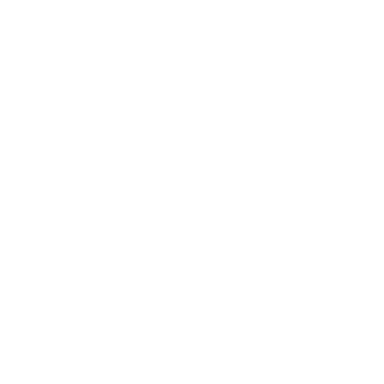